Welcome
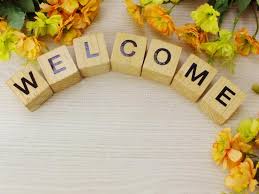 Introduction of the Teacher
Mst. Zakia Sultana
Head Teacher
Pouta Govt. Primary School
Adamdighi, Bogura
LESSON
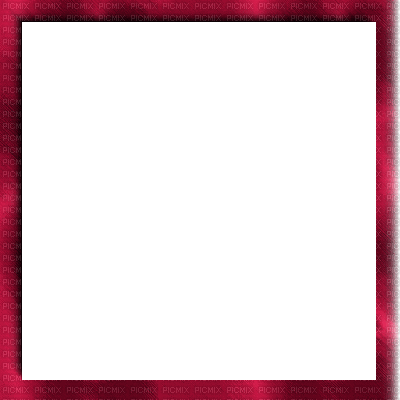 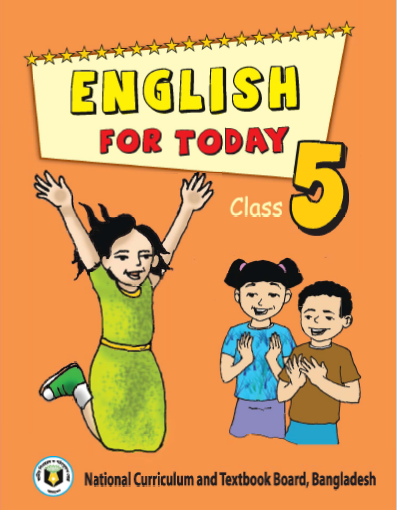 CLASS: FIVE
UNIT   :    10
LESSON’S Title: My home district. 
TODAYS LESSON:A
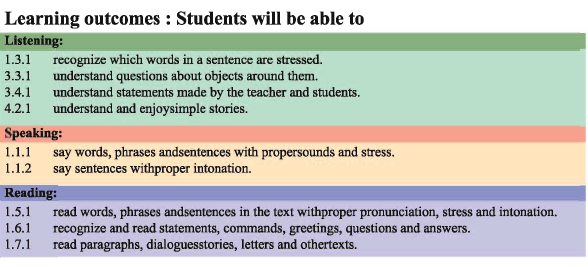 Look at the map of Bangladesh and find out Kishoreganj district.
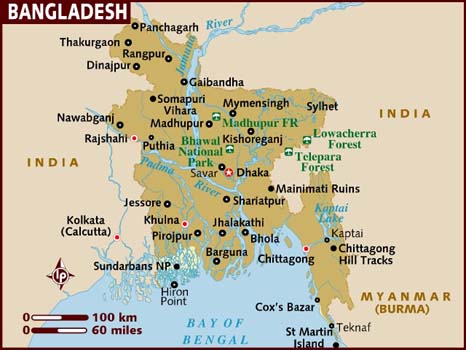 Lesson declaration
My home district.
Open your book page at 38.
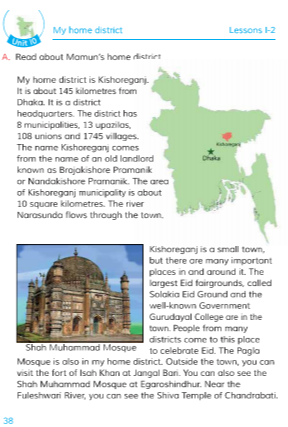 My home district is Kishoreganj.
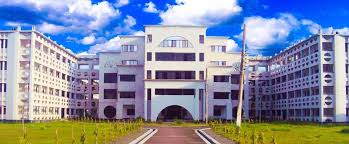 Kishoreganj  is about 145 Kilometres from Dhaka.
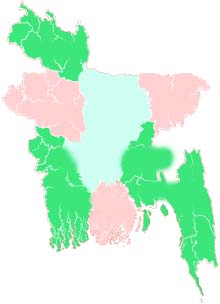 kishoreganj
Dhaka
How far is Kishoreganj from Dhaka?
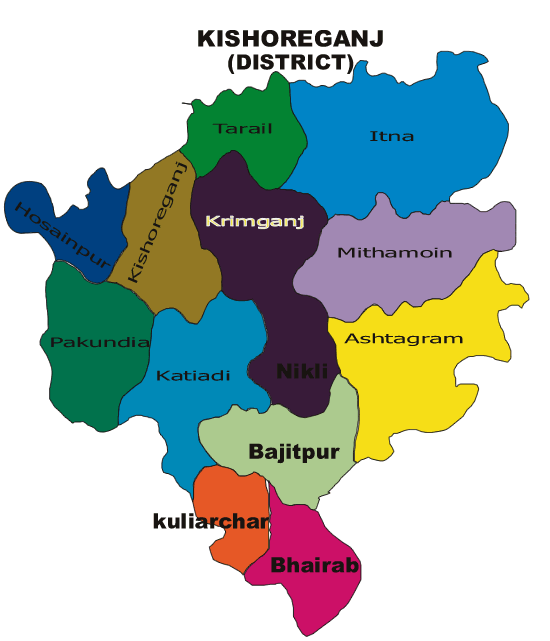 The district Kishoreganj has 8 municipalities, 13 upazilas, 108 unions and 1745 villages.
The area of Kishoreganj municipalities is about 10 square   kilometres.
kishoreganj
The name of Kishoreganj comes from the name of an old landlord known as Brojakishore Pramanik or  Nandakishore Pramanik.
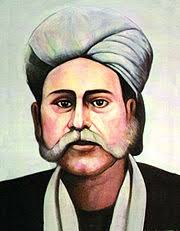 The river Narasunda flows through the town.
Which river flows through the town.
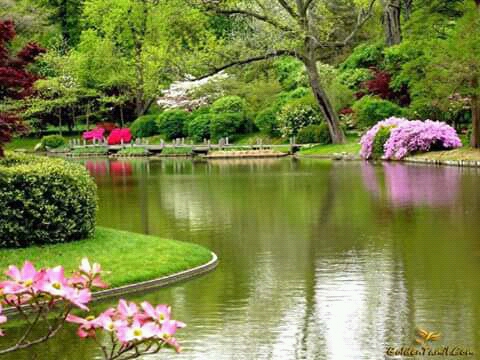 Shah Muhammad Mosque at Egaroshindhur
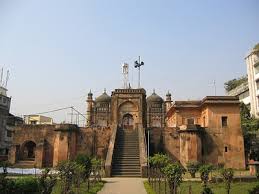 The well-known Government Gurudayal College in Kishoreganj.
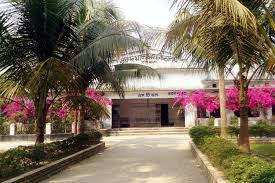 Solakia Eid Ground in Kishoreganj. People from many districts come to this place to celebrate Eid.
1.Why do people come to Solakia?
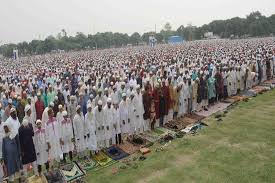 Outside the town, you can visit the fort of Isah Khan at Jangal Bari.
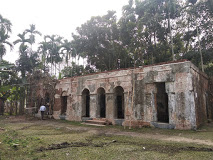 Near the Fuleshwari River, you can see the Shiva Temple of Chandrabati.
Where is the Shiva Temple of Chandrabati?
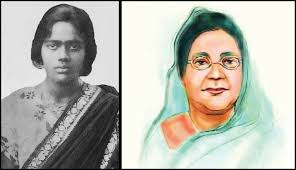 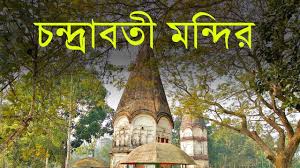 Chandrabati, Upendrakishore Roy Chowdhury, Sukumar Roy Chowdhury, Zainul Abedin, Syed Nuzrul Islam are the famous  people in Kishoreganj.
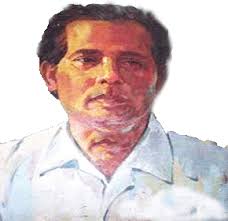 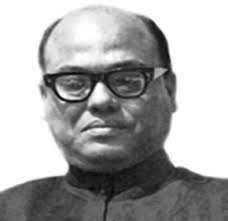 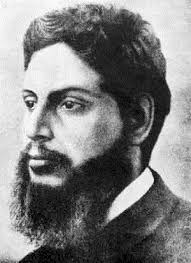 Upendrakishore Roy Chowdhury
Syed Nazrul Islam
Zainul Abedin
Now we know some new words.
1.Eid fairground
2.Celebrate.
3.Temple.
4. visit.
5.Famous.
pairwork
Write 5 sentences about your home District.
Groupwork
1. Make a list of the important places in Kishoreganj. Which places do you think is the most interesting? Why? Discuss with your groupmates.
Homework
Write short composition on “ The Famous People of Kishoreganj”. In at least ten sentences.
Thanks dear students
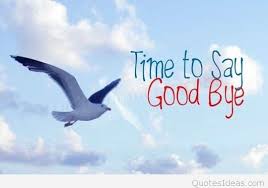